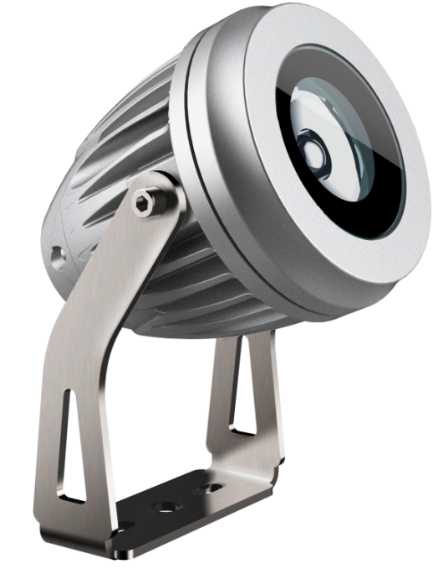 【型号:F1027A】
概述
技术参数
灯具尺寸（mm）
底安装尺寸图
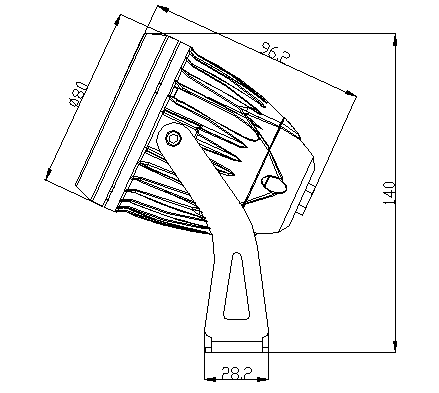 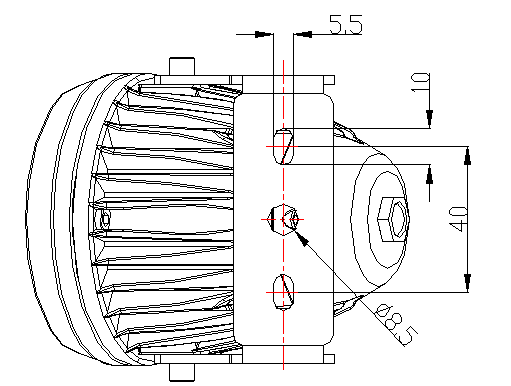 配光曲线
F1027A-1-24DC-RC-Y(20-PR-1RGBPCA-AJ.P8)
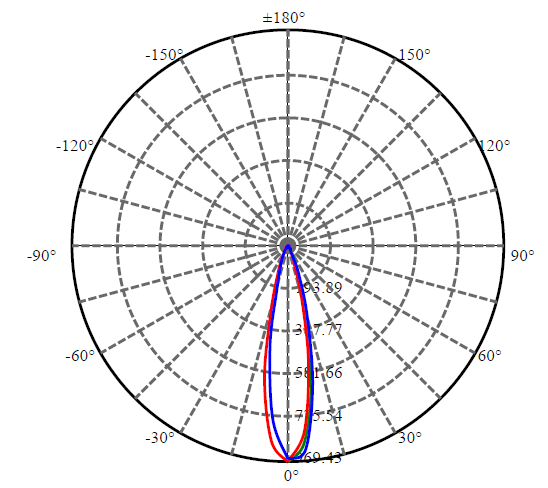 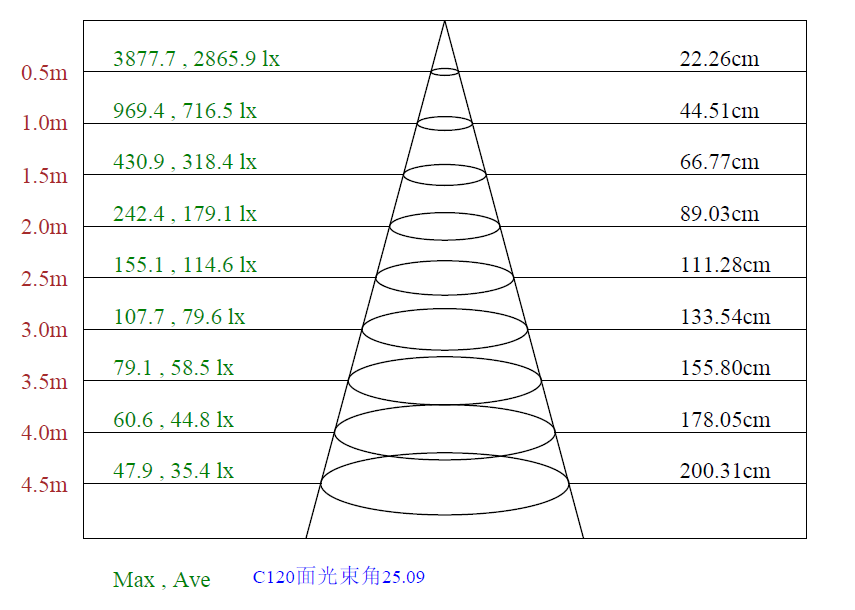